Why Men Die Earlier than Women

By 
Assist. Prof. Dr.Sanaa Jasim Kadhim
It is the desire of man (men and women) to live long. Some have desired to live up to 90 or 100 years, and some even desire to live much longer. While this desire is legitimate, it often happens that people die when they least expected. Historically, women generally live longer than men and this trend may continue for reasons discussed hereunder. Even with the risk associated with childbirth, women have continued to live longer than men and it appears that women have out-survived men at least since AD 1500 when the first reliable mortality data were obtained.
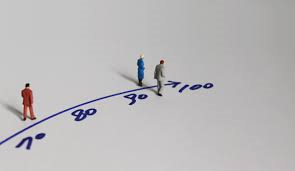 The fact that women live longer than men does not necessarily mean that women enjoy better health than men. It appears that women live with their diseases, while men die from them. Indeed, there is a difference between the sexes in disease patterns, with women having more chronic non-fatal conditions - such as arthritis, and men having more fatal conditions, such as heart disease and cancer.
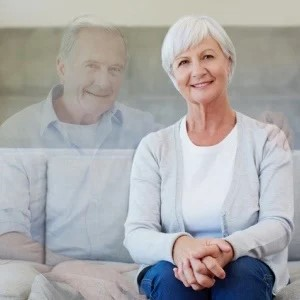 Wherever they live in the world, women live longer than men. The gap between male and female life expectancy is greater in high-income countries where women live around six years longer than men. In low-income countries, the difference is around three years. Women in Japan have the longest life expectancy in the world at 87 years, followed by Spain,  Switzerland and Singapore with 85 years each, according to WHO 2016 data. Female life expectancy in the top 10 countries with the longest life expectancy was 84 years.  Life expectancy for men was 80 years in nine countries, with the longest male life expectancy in Iceland, Switzerland and Australia.
In sub-Sahara Africa, life expectancy for both men and women is still less than 55 years in Angola, Central African Republic, Chad, Côte d’Ivoire, Democratic Republic of Congo, Lesotho, Mozambique, Nigeria and Sierra Leone.

It is a fact that men enjoy certain physical advantages over women. On average, men are physically stronger, taller, faster and less likely to be overweight. But none of these attributes seems to matter over the long haul. For whatever the physical virtues of masculinity, sadly, longevity is not among them.
So why do women live longer than men?
As has been noted earlier, women generally live longer than men. In all developed countries and most developing ones, women outlive men, sometimes by a margin of up to 10 years.  The gender discrepancy is most pronounced in the very old. Among centenarians worldwide, women outnumber men in the ratio of 9:1. The gender gap has widened in this century as gains in female life expectancy have exceeded those for males.
According to Thomas T. Perls and Ruth C. Fretts, the death rates for women are lower than those for men at all ages - even before birth. They posited that although boys start life with some numerical advantage, their numbers are preferentially whittled down thereafter.  More boys than girls die in infancy. And during each subsequent year of life, mortality rates for males exceed those for females, so that by age 25, women are in the majority.
Why Men Die Earlier Than Women?
In the following paragraphs, we shall be looking at some of the factors affecting male and female life expectancy. In other words, we shall be discussing why women generally live longer than men and why men mostly die before women.
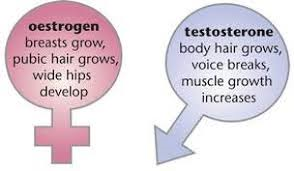 Why Men Die Earlier Than Women?
1. Sex Hormones
     Experts suspect that gender differences in mortality patterns may be influenced at least in part by sex hormones, namely the male hormone (testosterone) and the female hormone (oestrogen). The conspicuous peak in the sex-mortality ratio at puberty, for example, coincides with increased testosterone production in men. Because the male hormone has been linked with aggression and competitiveness as well as libido, some researchers ascribe this spike in male mortality to "testosterone toxicity." Later in life, testosterone puts men at risk biologically as well as behaviourally. It increases blood levels of the bad cholesterol and decreases levels of the good one, putting men at greater risk of heart disease and stroke.
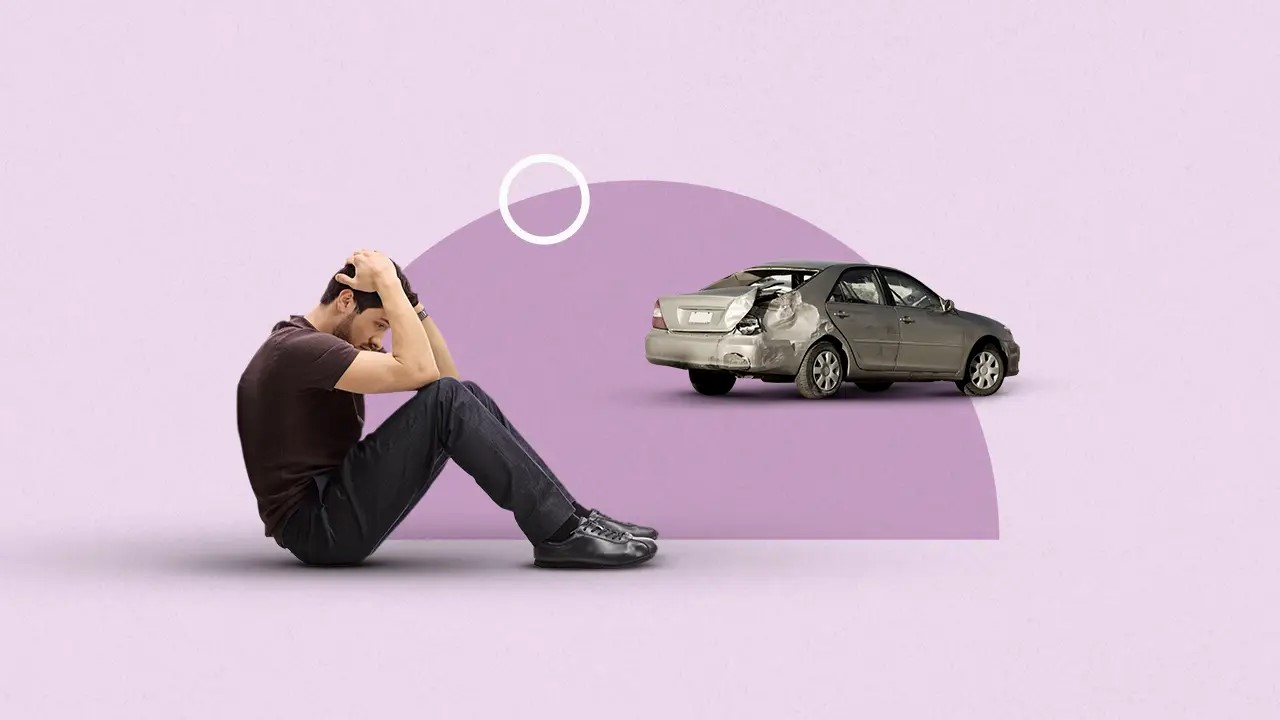 2. Lifestyle and Behaviour
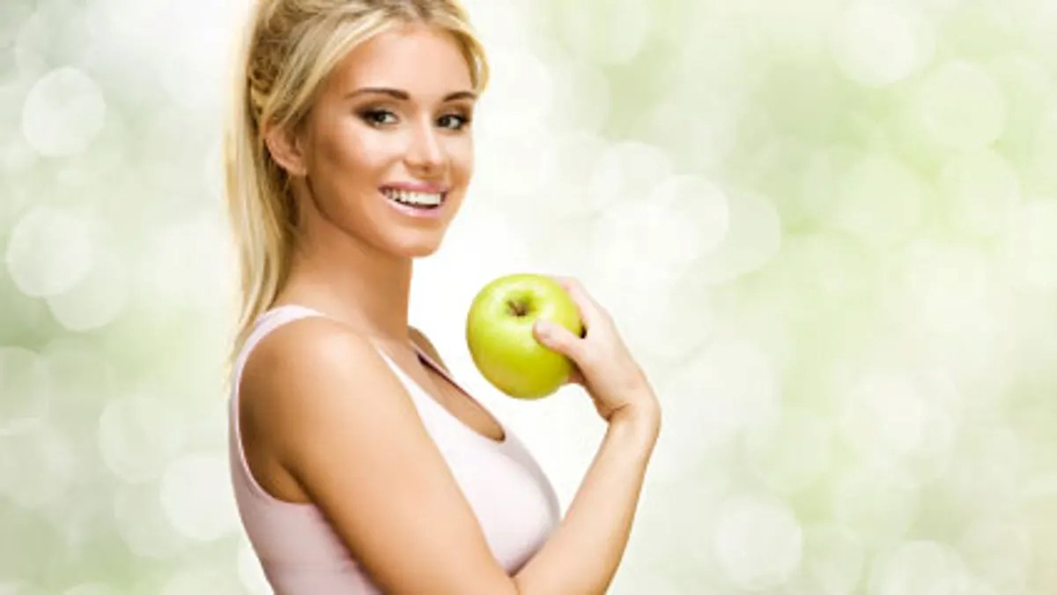 Behaviour-related fatalities are still among the most common causes of death among men and are still much higher in men than in women. Men are more than twice likely to die in car accidents, compared to women, for example, and almost four times likely to take their own lives. 

There are fundamental differences in lifestyles that allow women to better benefit from the general progress in health. For instance, although women now participate massively in the workforce, their roles remain different and their professional activities are, on average, less prejudicial to their health. In addition, women often relate to their bodies, their health and their lives in general in a much different way than men.
3. Illnesses and Diseases
Illnesses related to smoking and alcohol consumption also kill more men than women. But heart disease is the main cause of the gender gap here. Men experience an exponential rise in the risk of heart disease beginning in their 40s.  In contrast, women's risk of dying from heart disease does not begin to increase until after menopause, and it approaches the male risk only in extreme old age.
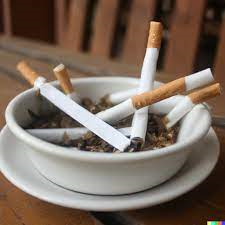 4. Biological Factors
As we have mentioned, sex hormones are thought to be important factors in determining the relative susceptibilities of the genders to ageing and disease. Less obvious is the contribution that menstruation might make to longevity. Because of the monthly shedding of the uterine lining, pre-menopausal women typically have 20 per cent less blood in their bodies than men and a correspondingly lower iron load. Because irons are essential for the formation of oxygen radicals, a lower iron load could lead to a lower rate of ageing, cardiovascular disease and other age-related diseases in which oxygen radicals play a role.

In his book, Why Men Die First: How to Lengthen Your Life Span by Marianne J. Legato, male mortality is shorter in part because males are more fragile and inherently vulnerable than females from birth. And unlike women, who have fought hard to have their specific health needs validated and addressed, men haven't demanded equal treatment.
5. Chromosomal Factors
Chromosomal differences between men and women may also affect their mortality rates. The sex-determining chromosomes can carry genetic mutations that cause many life-threatening diseases. Because women have two X chromosomes, a female with an abnormal gene on one of her X chromosomes can use the normal gene on the other and thereby avoid the expression of disease. Men, in contrast, have one X chromosome and one Y chromosome, and so they cannot rely on an alternative chromosome if a gene on one of the sex chromosomes is defective.

More generally, the genetic difference between the sexes is associated with better resistance to biological ageing.  Furthermore, female hormones and the role of women in reproduction have been linked to greater longevity. Estrogen, for example, facilitates the elimination of bad cholesterol and thus may offer some protection against heart disease. Testosterone, on the other hand, has been linked to violence and risk-taking.
The research is the latest to look at the phenomenon of "mosaic loss of Y" -- where the Y chromosome disappears from a portion of a man's blood cells.
Chromosomal Factors
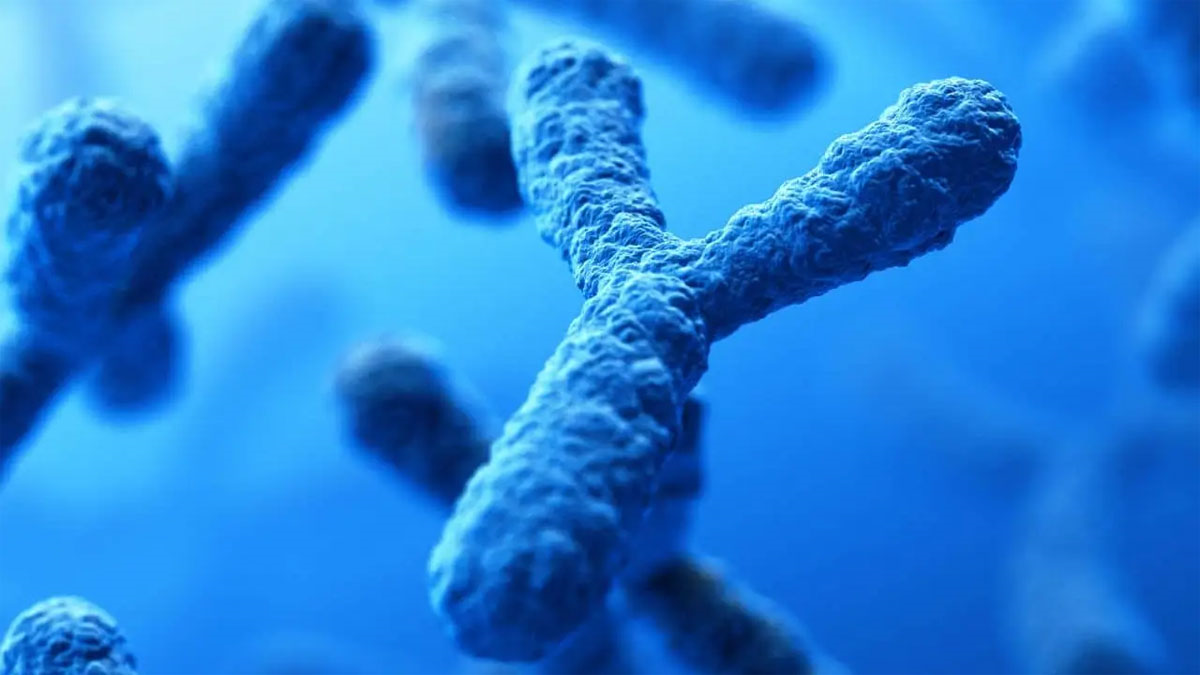 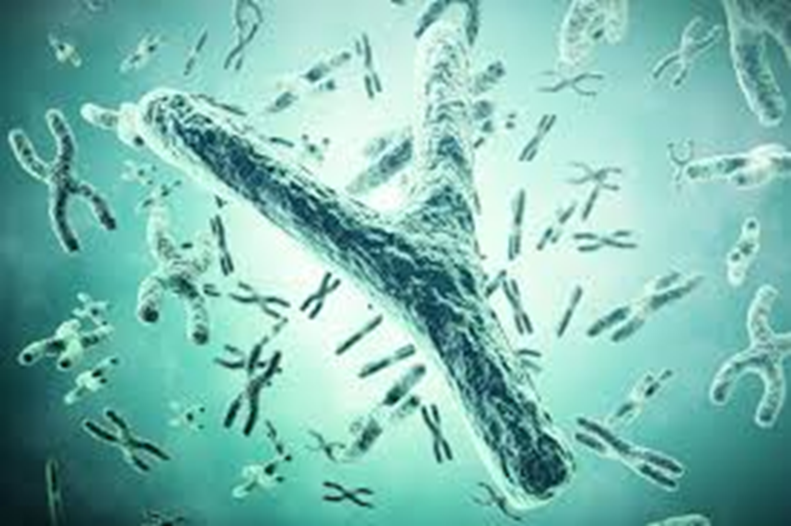 Researchers do not know why it happens, but it is associated with aging: It's detectable in an estimated 40% of 70-year-old men, and more than half of those who live into their 90s.
At one time, researchers thought that losing Y -- a small, stumpy chromosome -- was just a part of normal aging.
But in recent years, studies have linked Y loss to increased risks of conditions like Alzheimer's, heart disease and certain cancers, as well as a shortened life span.
Those studies, however, could not show whether the chromosome loss directly contributes to diseases, or is merely a sign that other body processes are going awry.
"The question is, is loss of Y simply a marker of aging, like graying hair?" said study co-author Kenneth Walsh.
His team's findings suggest the answer is no: In lab mice, loss of Y in blood cells made heart tissue prone to scarring and led to an earlier death.
It's evidence that the chromosome loss is a direct player, not just a bystander, according to Walsh, who directs the Hematovascular Biology Center at the University of Virginia School of Medicine.
Most people know the Y chromosome as a sex chromosome: Women have two X chromosomes, while men have an X and a Y.
Researchers used to think the Y chromosome did little more than determine male sex characteristics. But studies in recent years have found that the Y chromosome contains more genes than previously thought -- whose jobs are not fully known.
In parallel with that work, research has linked a loss of Y to various disease risks.
To get at the why, Walsh and his team conducted studies in both humans and lab mice.
For the former, they used a large research database with medical and genetic information on about 500,000 British adults. They found that men who entered that study with a significant loss of Y -- in over 40% of their blood cells -- fared worse over the ensuing years.
They were 41% more likely to die of any cause over the next seven years, versus men without loss of Y. Specifically, they were about two to three times more likely to die of heart failure or heart disease related to longstanding high blood pressure.
To directly test the effects of Y loss, Walsh's team used "gene-editing" technology to create lab mice that lacked the chromosome in many of their blood cells.
They found that in aging male mice, that Y loss sped up age-related changes in heart structure and function, and made the animals more vulnerable to scarring in the heart, as well as the lungs and kidneys. In one experiment, the chromosome loss made existing heart failure worse.
Walsh said that Y chromosome loss appeared to alter the function of immune cells that operate in the heart, leading to tissue scarring.
The findings were published July 15 in the journal Science.
A researcher not involved in the study said it could spur more interest in a phenomenon that has gotten relatively little attention.
There is "exciting potential" for discovering new therapies for common diseases of aging, said Kim Simpfendorfer, an assistant professor at Feinstein Institutes for Medical Research in Manhasset, N.Y.
It may even be possible, she said, to screen men for loss of Y as a marker for their risk of various diseases.
Walsh also pointed to that possibility. Testing for the chromosome loss is already simple and inexpensive, he noted.
But screening is only useful if something can be done with that information. In the future, Walsh said, screening might identify men who could benefit from further testing for signs of fibrosis, or tissue scarring.
He noted that there are already some anti-fibrotic medications, used for scarring of the lungs. One question is whether men with Y loss would respond particularly well to those drugs.
One of the remaining mysteries is what causes Y loss.
"There's a lot of variability," Walsh said. "At the age of 60, some men show a lot of Y loss, and some show only a little."
Studies have implicated smoking as one exposure that spurs greater Y loss, but not much else is known. "Some of it," Walsh said, "may be the genes that you're born with."
And while women lack a Y chromosome, they can lose one of the X chromosomes in their blood cells as they age. It's not as common as Y loss is in men, Walsh said, and so far, it has not been clearly linked to any disease risks.
Loss of Y could be one reason that women generally outlive men, according to Walsh. While part of that gap is explained by younger men dying of causes like accidents, it's not the whole story, Walsh noted.
"It's as if men biologically age faster
What is happening the Y chromosome?
The Conversation notes that there’s been plenty of changes to the Y chromosome over the years.

Our sex chromosomes were originally a pair of typical XY chromosomes, a trait still observed in birds and reptiles. Even in monotreme mammals, like platypuses and echidnas, XY chromosomes are ordinary.
This isn’t unexpected, according to The Conversation. It’s common for sex chromosomes to break down over time. “Acquisition of a gene that determines sex is the kiss of death for a chromosome, because other genes nearby on the Y evolve a male-specific function, and these genes are kept together by suppressing exchange with the X.”

This means the Y chromosome can’t swap out bad DNA with the X chromosome, making it hard to eliminate mutations, deletions or bad DNA.
“The poor Y chromosome is also at a disadvantage because it is in the testis every generation,” “This is a dangerous place to be because cells must divide many times to make sperm, so mutations are much more frequent.”
Some species of mole voles in eastern Europe and spiny rats in Japan have witnessed the complete disappearance of the Y chromosome and SRY gene, which helps determine the male sex in certain populations of animals. In these species, the X chromosome remains, existing in either a single or double dose in both males and females, per Science Alert.

In a study published by PNAS, Hokkaido University biologist Asato Kuroiwa and her team uncovered that most genes originally on the Y chromosome of spiny rats have relocated to other chromosomes. However, they had difficulty finding the SRY gene.

In 2022, they successfully identified DNA sequences present in male rats and not females. After studying the sequences closely, they also discovered a small difference near the gene called SOX9. This gene tells the body how to make a protein important for developing testes, per the study.

The scientists believe that this extra piece of DNA is like a switch that turns on SOX9, even without the SRY gene. To test their idea, they put this extra DNA into mice and found out that it made SOX9 work better.

This means that even without SRY, SOX9 can still do its job, thanks to this little piece of extra DNA, according to the study.
6. Cultural Conditioning
According to Legato, men's medical challenges owe a great deal to cultural conditioning where men are expected to endure pains and not show weakness in any form. Many men only seek medical counsel when under duress from a spouse or when their condition has deteriorated to a severe state while women can logically ask for help very early.
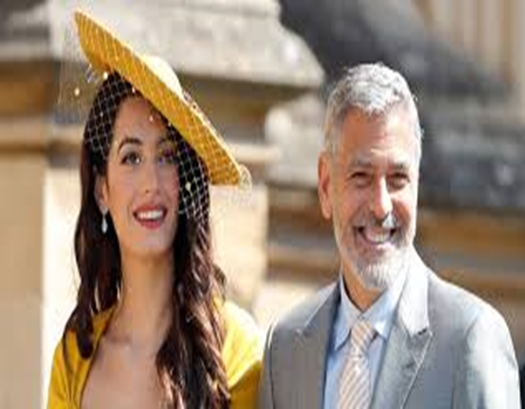